LUONG VAN CHANH SECONDARY SCHOOL
ENGLISH 7 
TEACHER: TRAN MAI THAO
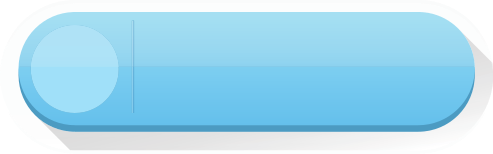 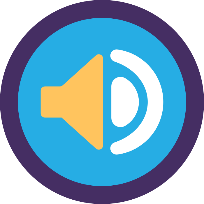 LISTENING
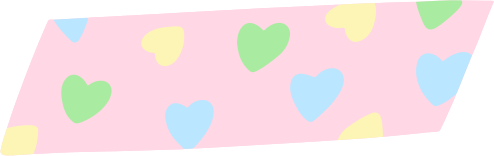 LESSON 7
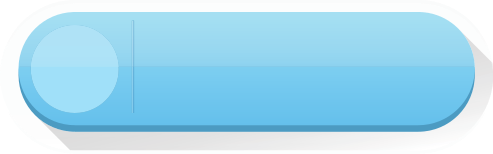 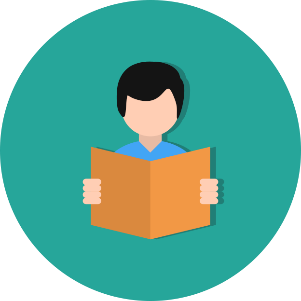 READING
WARM UP
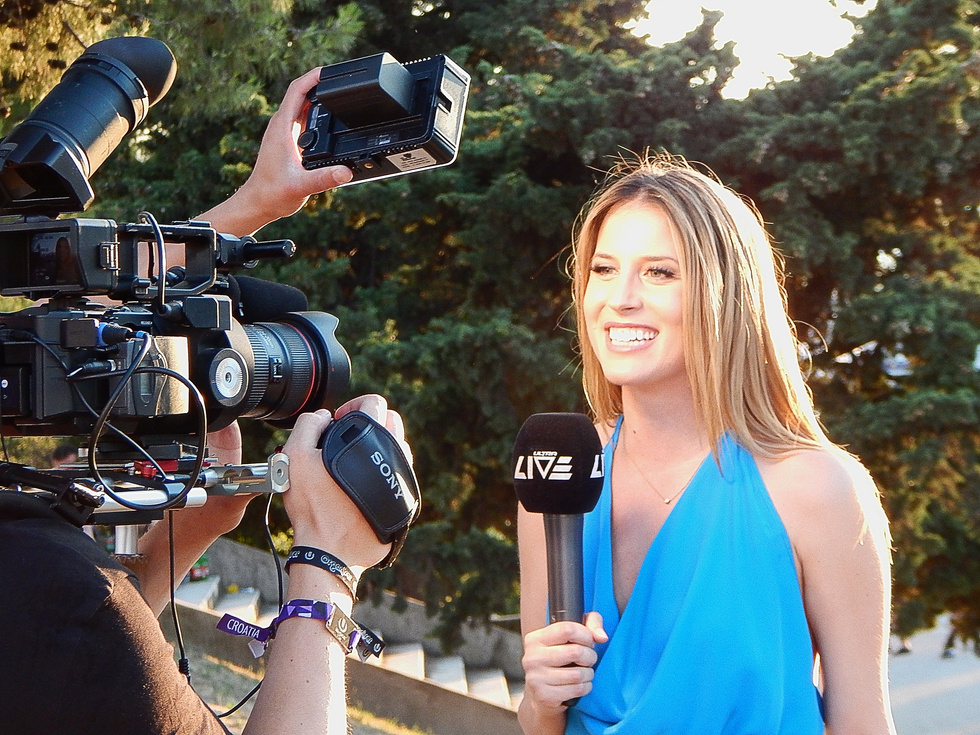 reporter
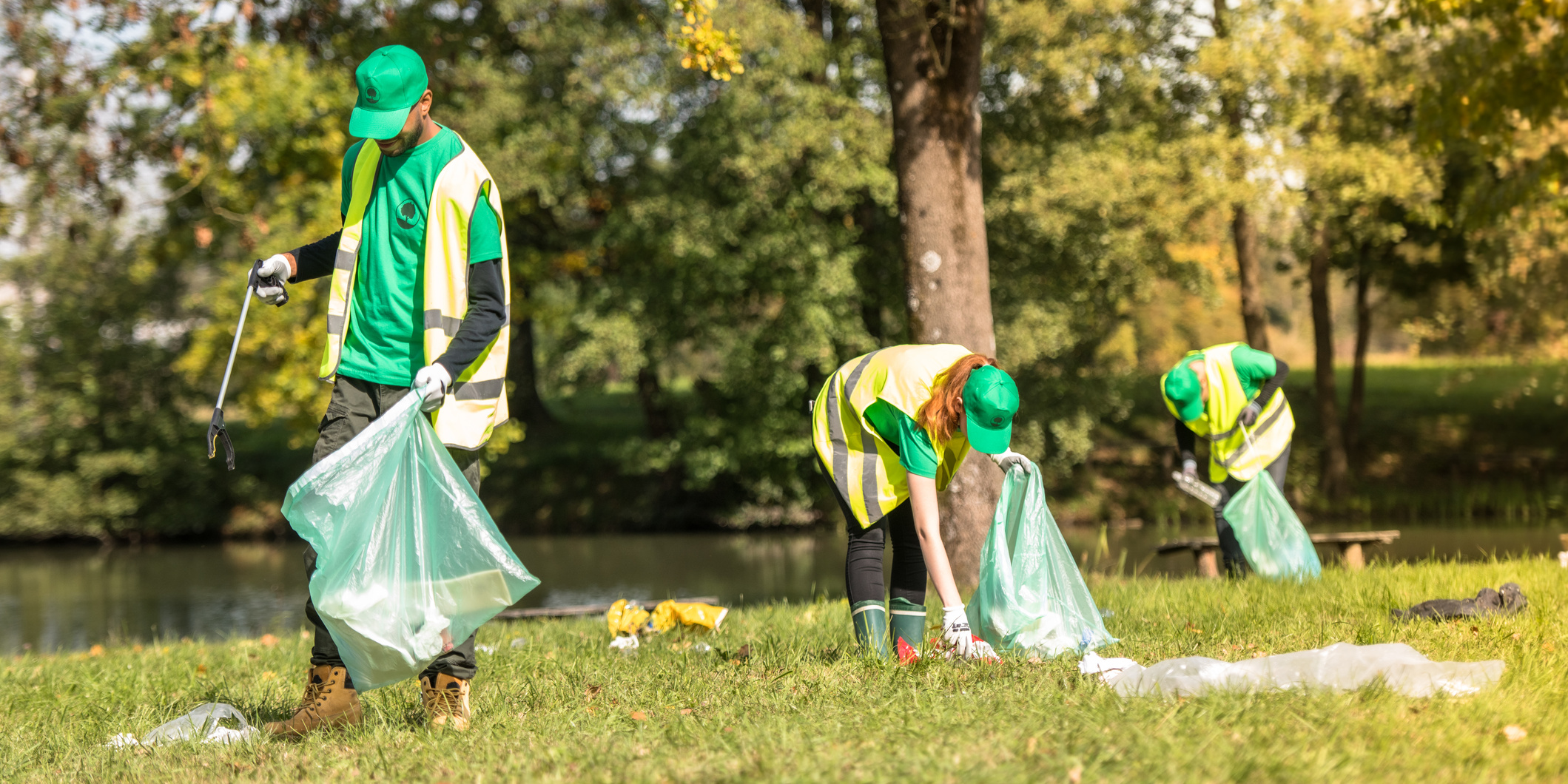 clean -up
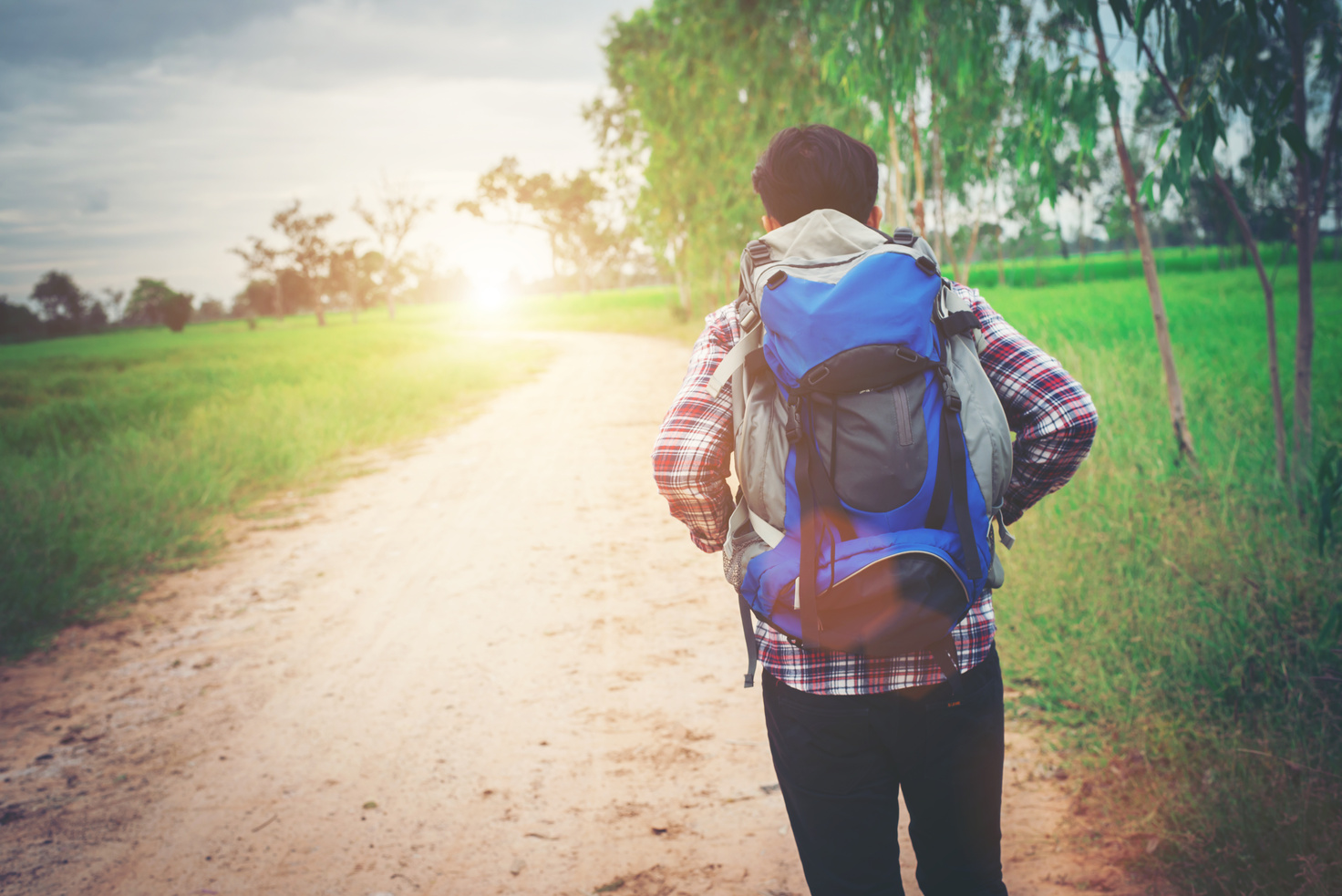 experience
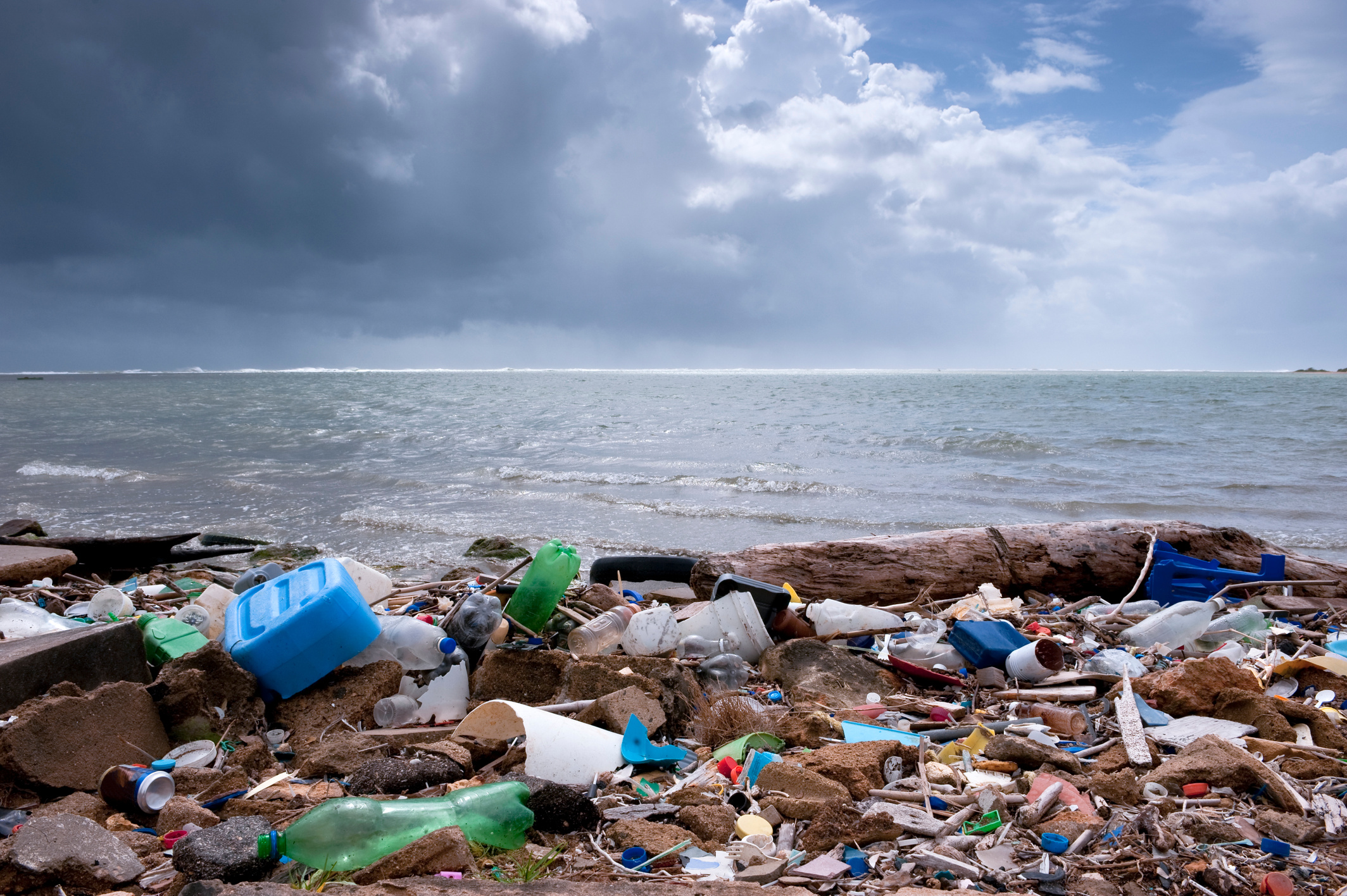 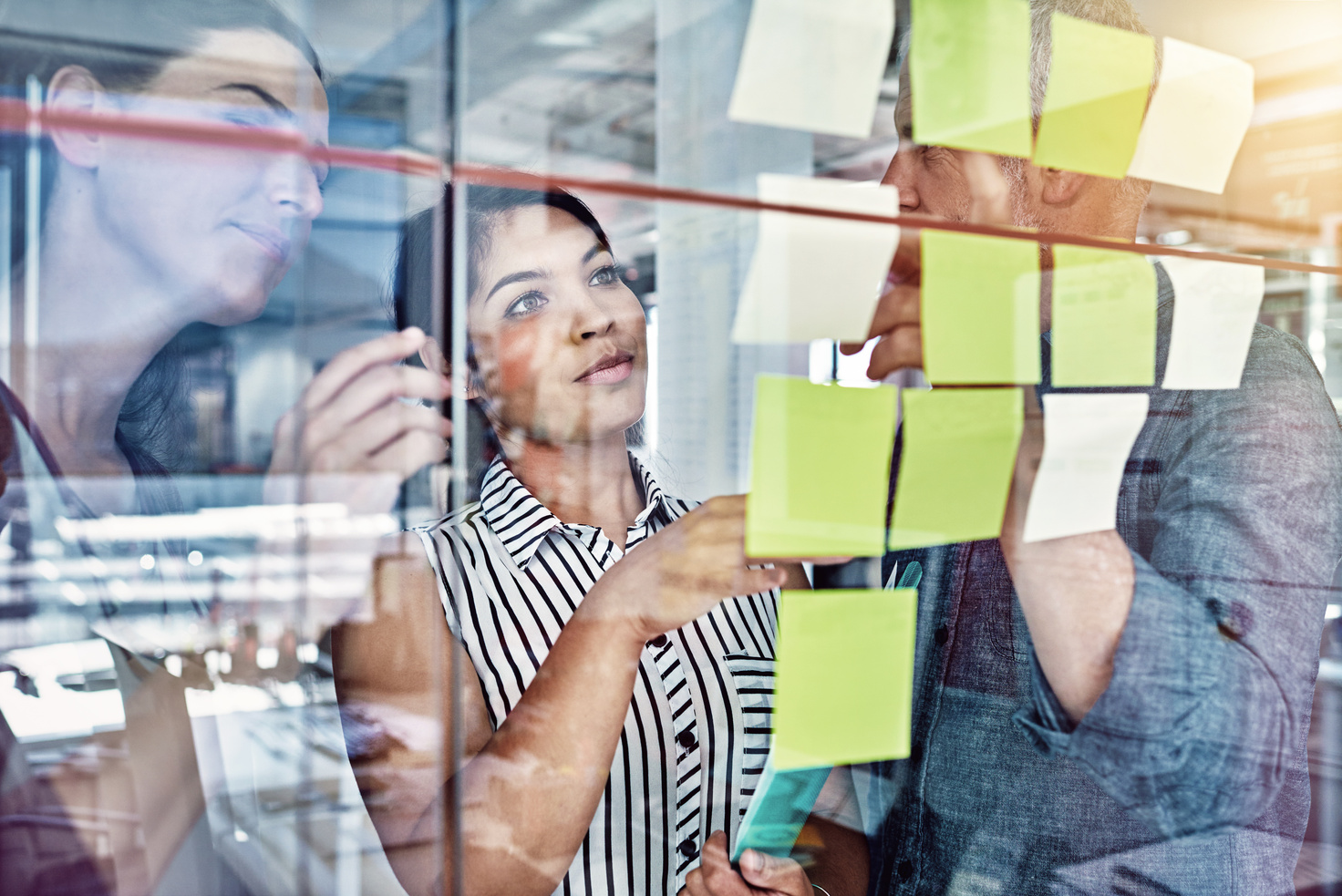 trash = garbage rubbish = litter
Organize (v)
Organizer (n)
Organization (n)
clean-up (n)
/kliːn-ʌp/
làm sạch
reporter (n)
/rɪˈpɔːtə/
phóng viên
kinh nghiệm, trải nghiệm
/ɪksˈpɪərɪəns/
experience (n,v)
/ˈɔːgənaɪz/
tổ chức
organize (v)
người tổ chức
organizer (n)
/ˈɔːgənaɪzə/
/ˌɔːgənaɪˈzeɪʃən/
organization (n)
tổ chức
trash (n)
/træʃ/
rác thải
1. What can you see from the picture?
2. How do you feel about the beach?
3. What things can the people do to help the local beach?
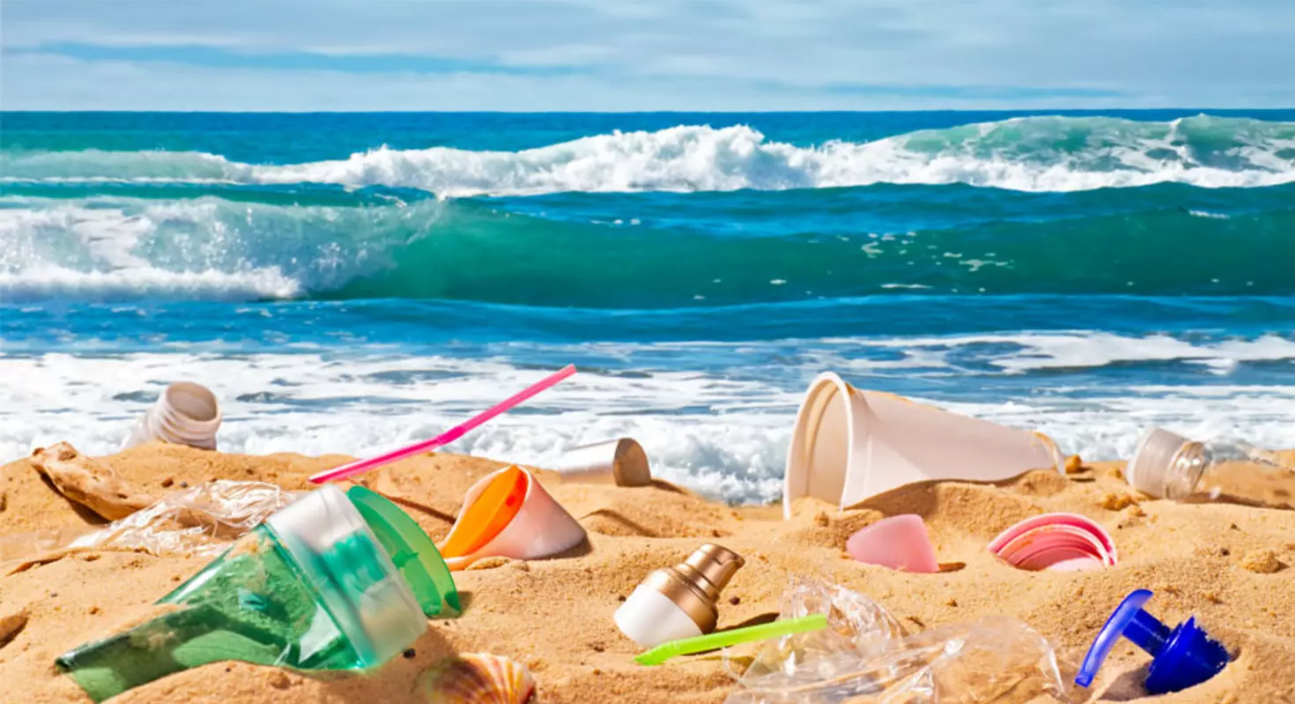 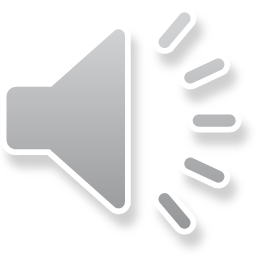 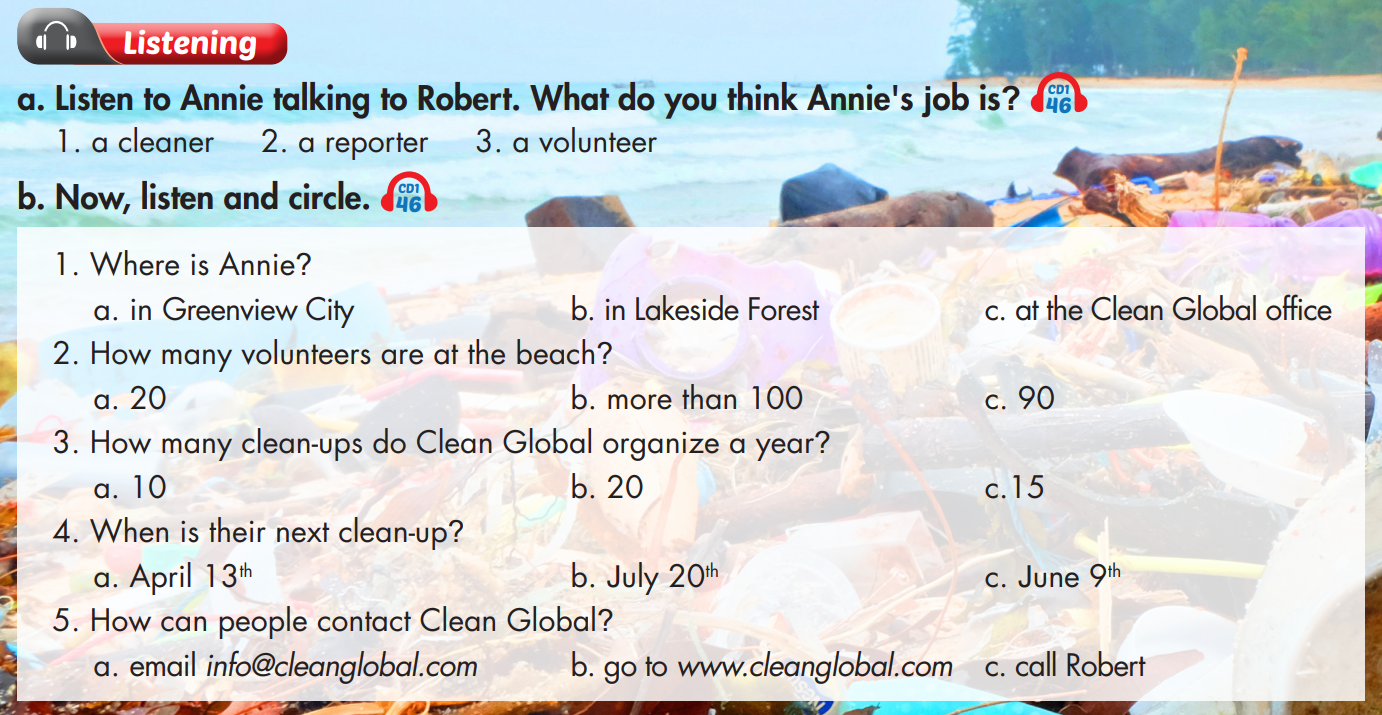 W: Hello. I'm Annie Jones and I'm here at Shell Beach in Greenview City. Today, Clean Global is here with over one hundred volunteers to clean up the beach. 
Here I have Robert Owen, the organizer of today's event. Hi Robert! 
M: Hello. 
W: Tell us about your organization. 
M: We're Clean Global. We organize fifteen clean-ups every year all over the country. We help keep beaches, parks, and forests clean. 
W: That's great. 
M: Thanks. But we need more volunteers. On Saturday, July twentieth, we are meeting at Lakeside Forest. If you want to contact us, get more information, or 
join in, please visit us at www.cleanglobal.com. For every clean-up we provide trash bags, gloves, and a small lunch for all volunteers. Just remember to bring water and sunscreen!
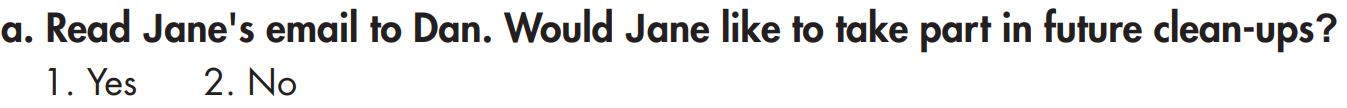 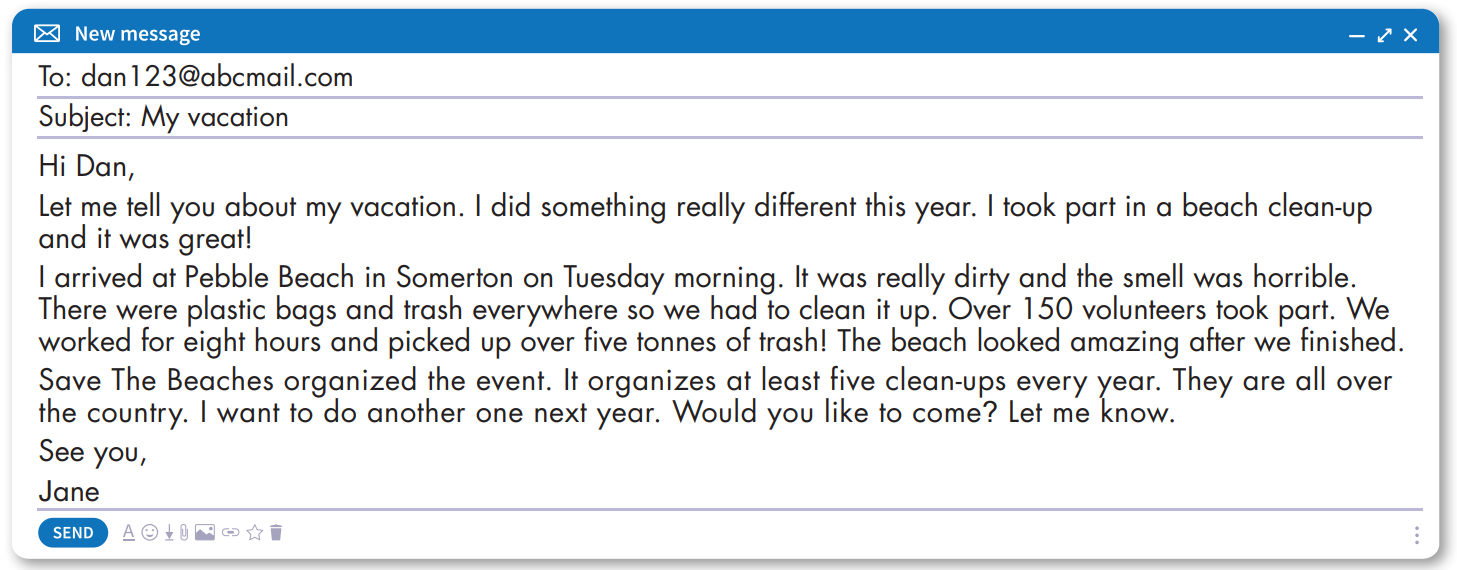 True
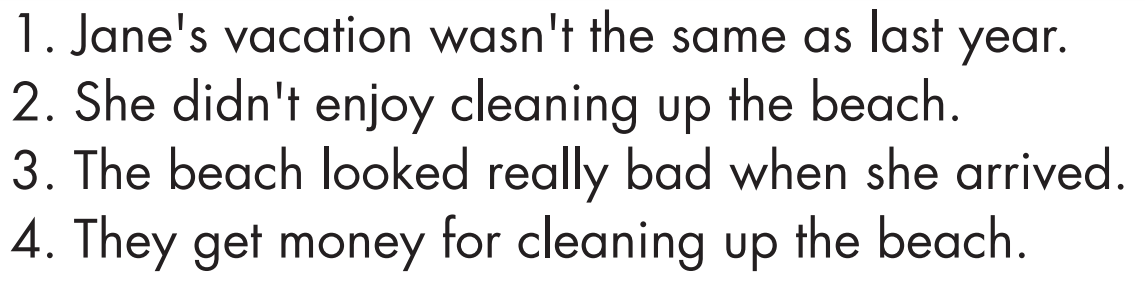 Now, read and write True or False.
False
True
False
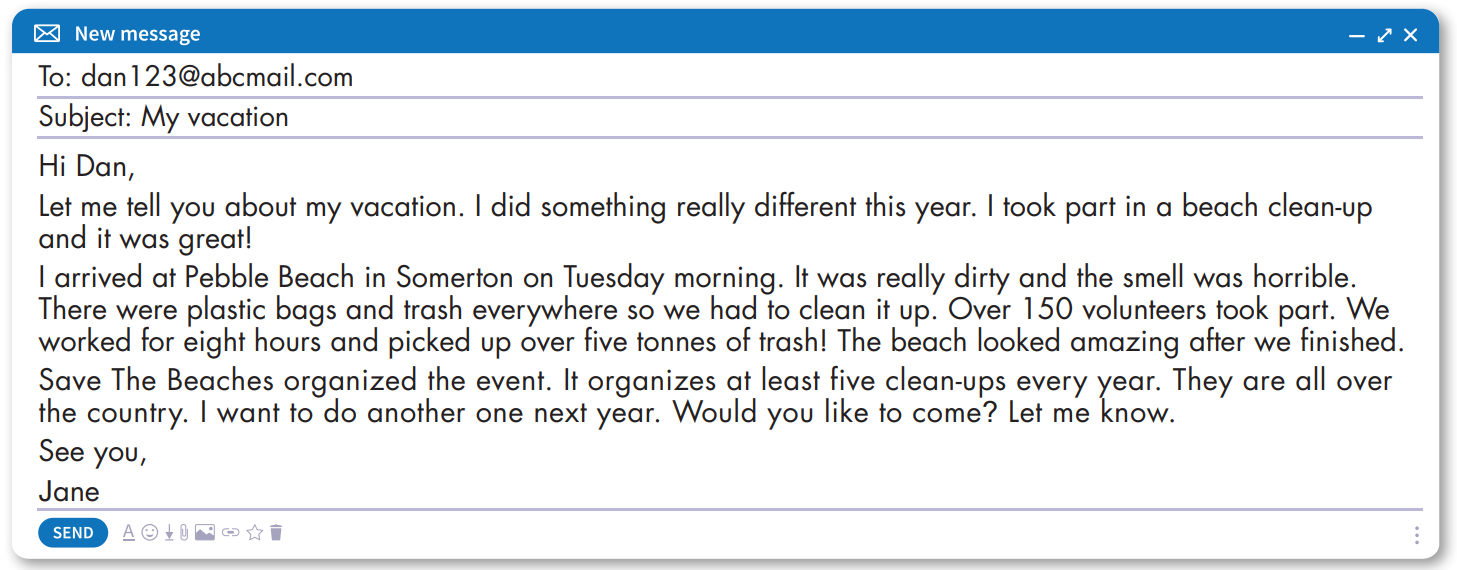 clean-up (n)
/kliːn-ʌp/
làm sạch
reporter (n)
/rɪˈpɔːtə/
phóng viên
kinh nghiệm, trải nghiệm
/ɪksˈpɪərɪəns/
experience (n,v)
/ˈɔːgənaɪz/
tổ chức
organize (v)
người tổ chức
organizer (n)
/ˈɔːgənaɪzə/
/ˌɔːgənaɪˈzeɪʃən/
organization (n)
tổ chức
trash (n)
/træʃ/
rác thải
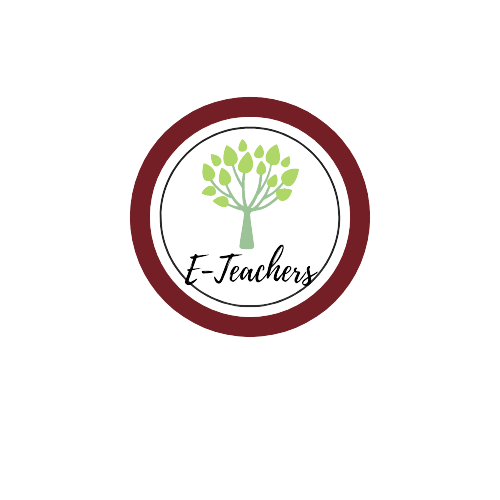 Unit 4
COMMUNITY SERVICE
Lesson 7: Listening + reading
Listening: 
- Listen for gist and comprehension.
Reading: 
- Skim and scan for general and specific information
Ms Phương 
Zalo: 0966765064
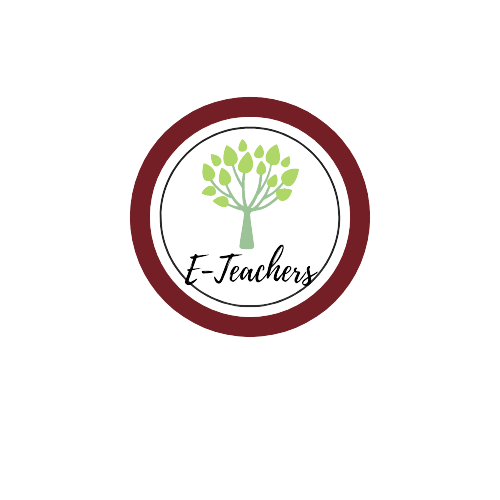 HOMEWORK
Ms Phương 
Zalo: 0966765064
Do the Listening and Reading exercises on page 24 WB.
Do the exercises in Tiếng Anh 7 i-Learn Smart World Notebook on page 26.
Prepare the next lesson (page 34 SB).